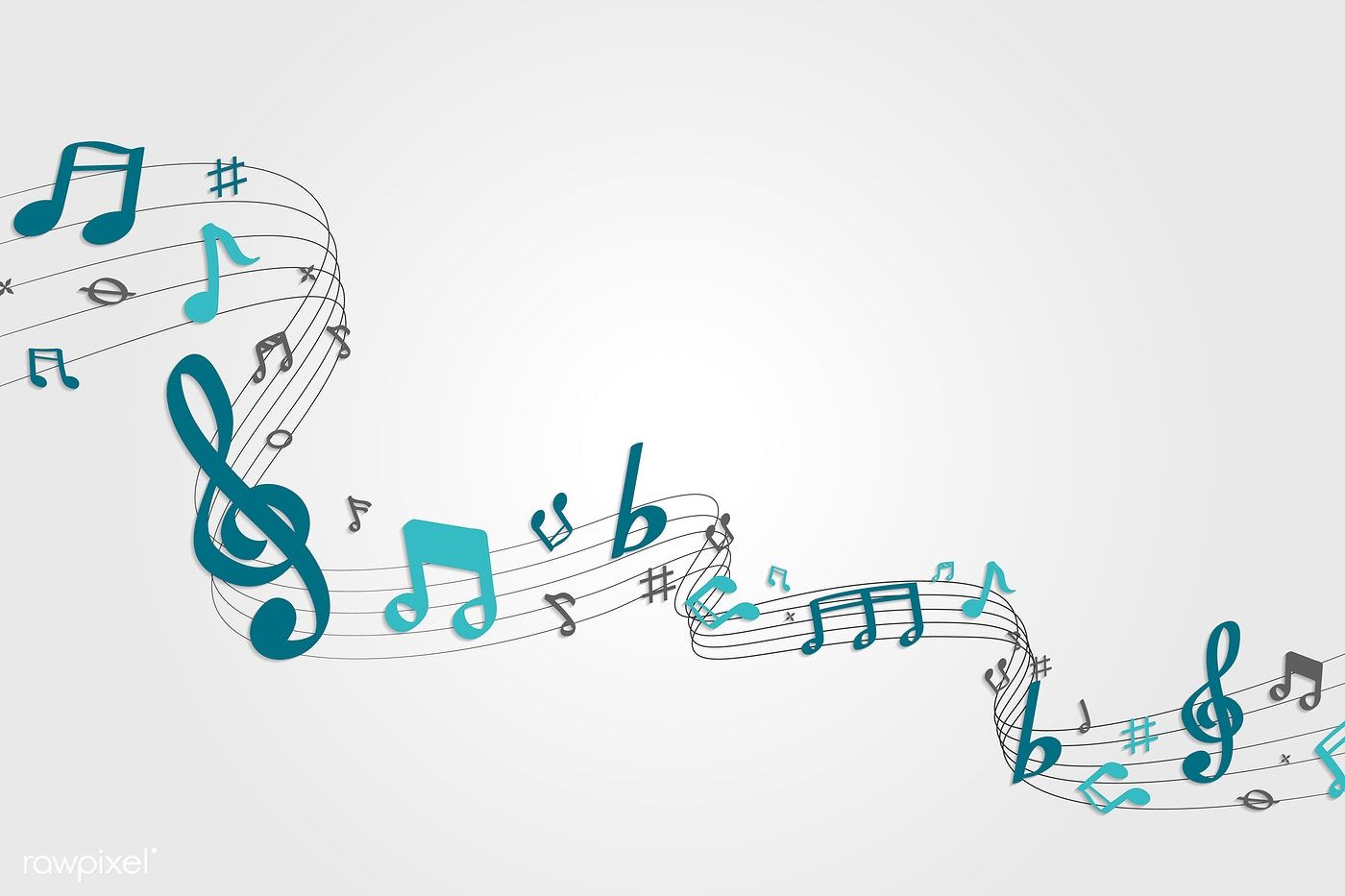 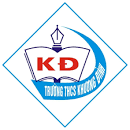 TRƯỜNG THCS KHƯƠNG ĐÌNH
UNIT 9: I OFTEN PLAY GAMES
LESSON 1
Tác giả: Nguyễn Thảo trà
25/05/2020
1
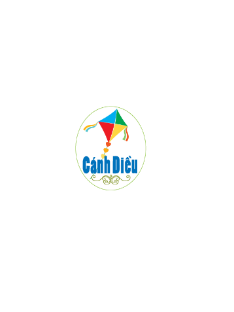 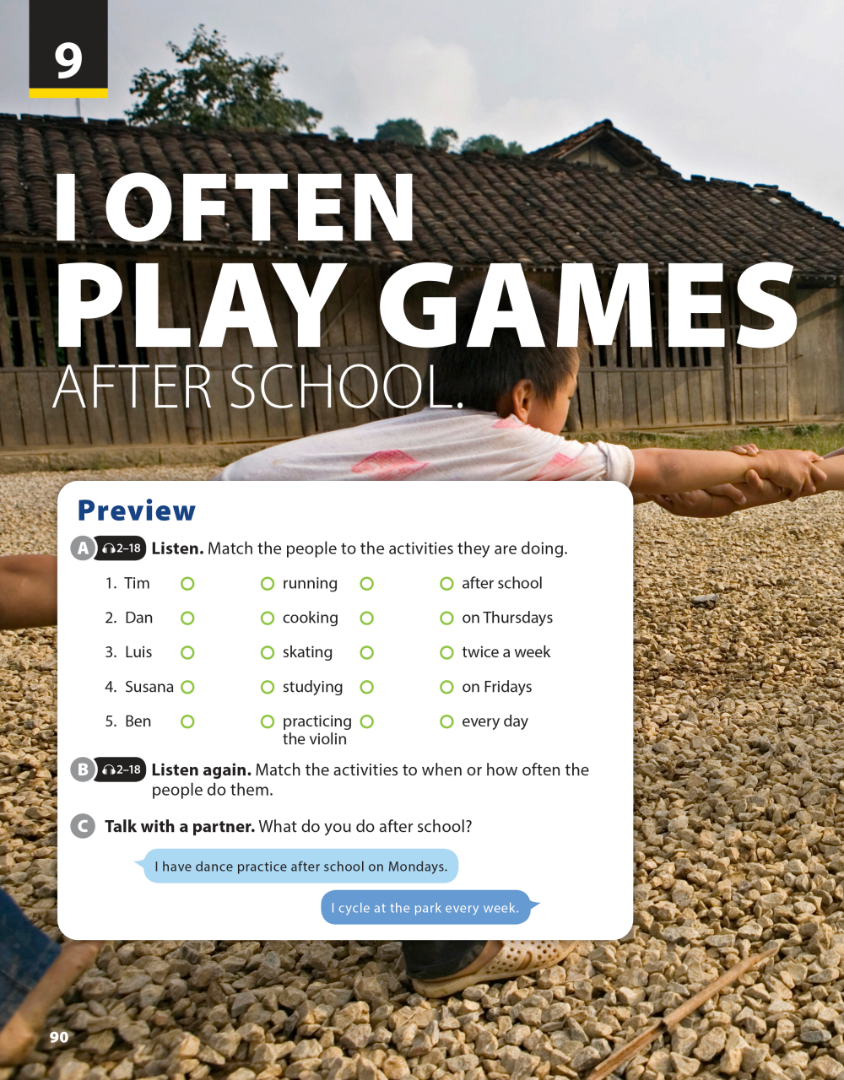 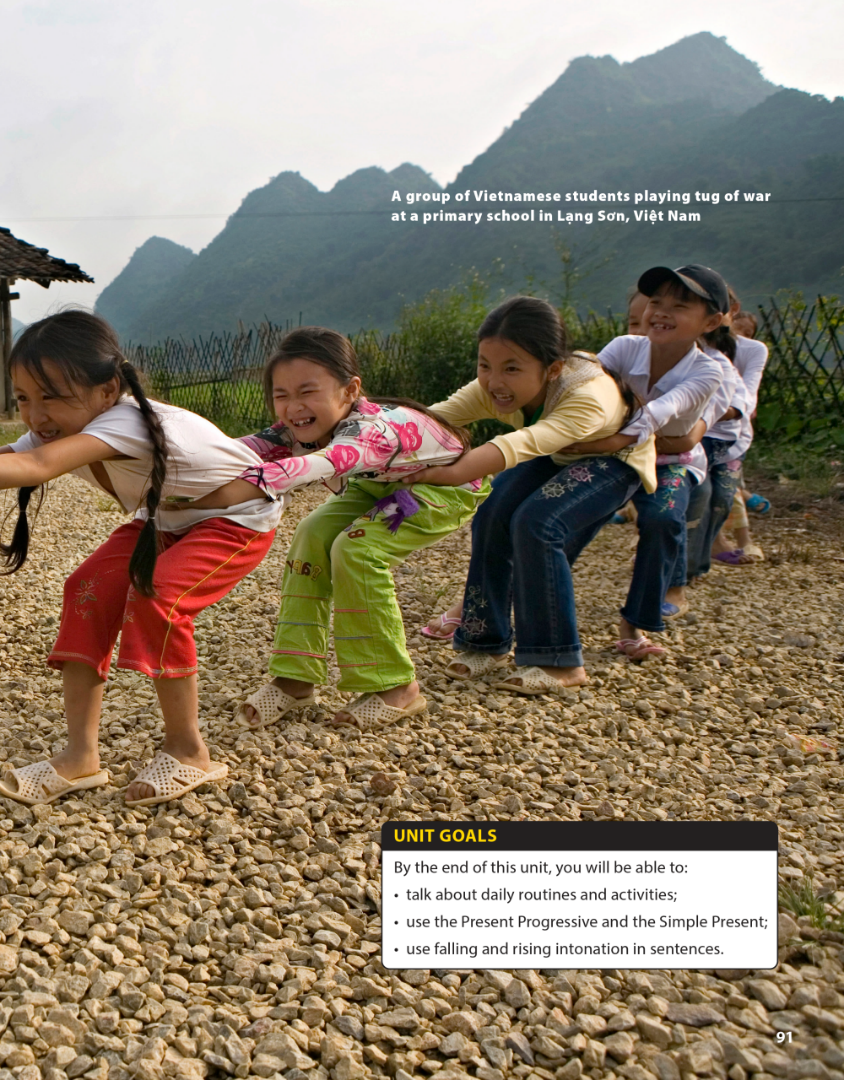 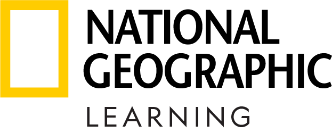 22/02/2022
2
National Geographic Learning, a Cengage Company © 2022 Cengage Learning, Inc. ALL RIGHTS RESERVED. This presentation tool is intended for teaching purposes only and may not be scanned, copied, duplicated, or posted to a publicly accessible platform in whole or in part.
I OFTEN PLAY GAMES AFTER SCHOOL.
UNIT 9
PREVIEW
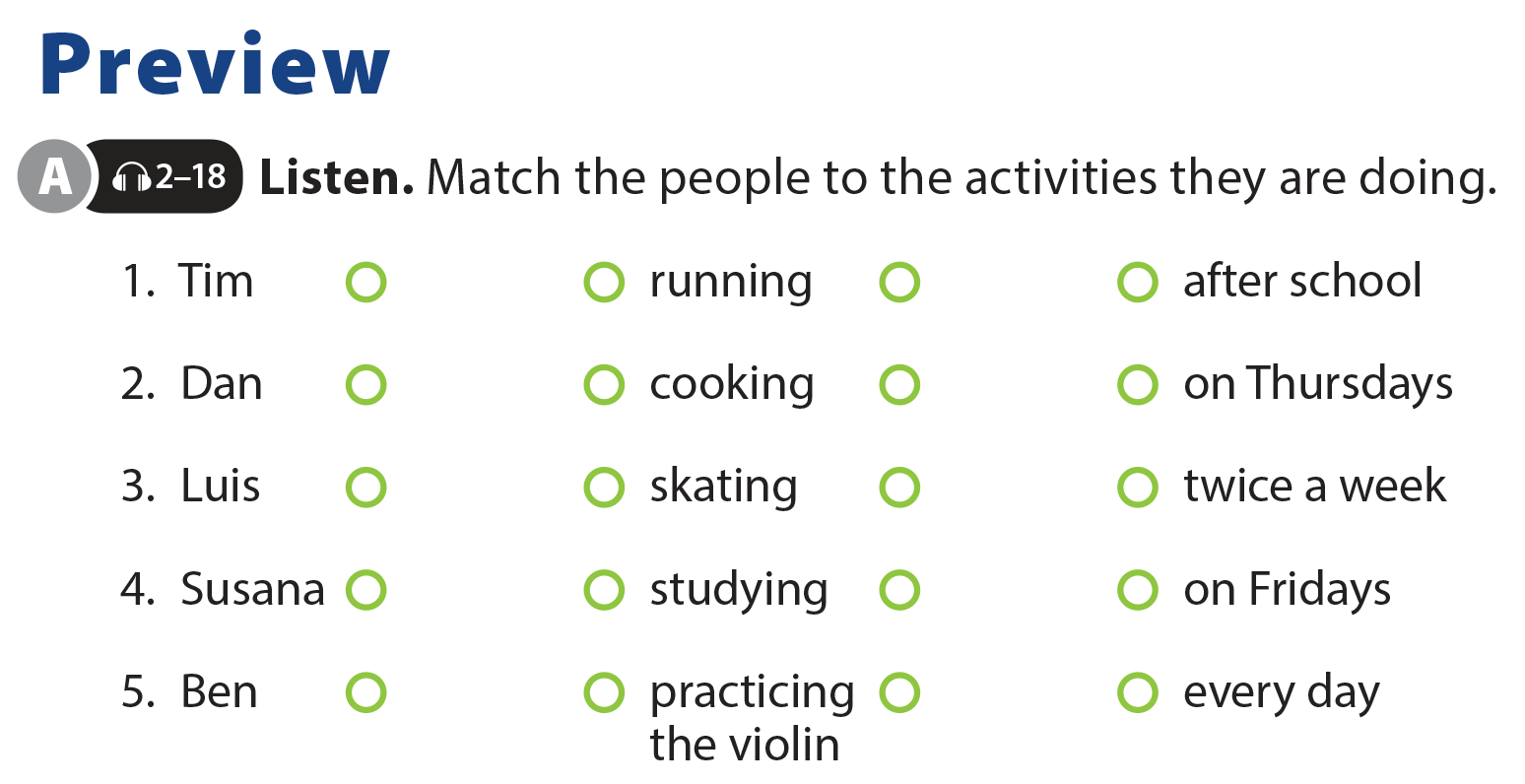 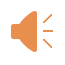 I OFTEN PLAY GAMES AFTER SCHOOL.
UNIT 9
PREVIEW
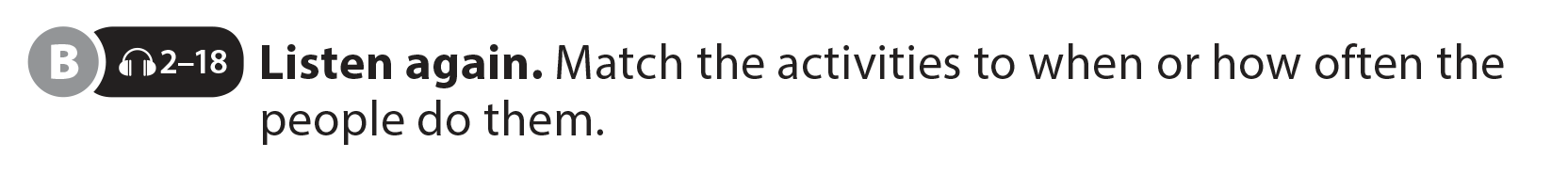 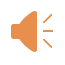 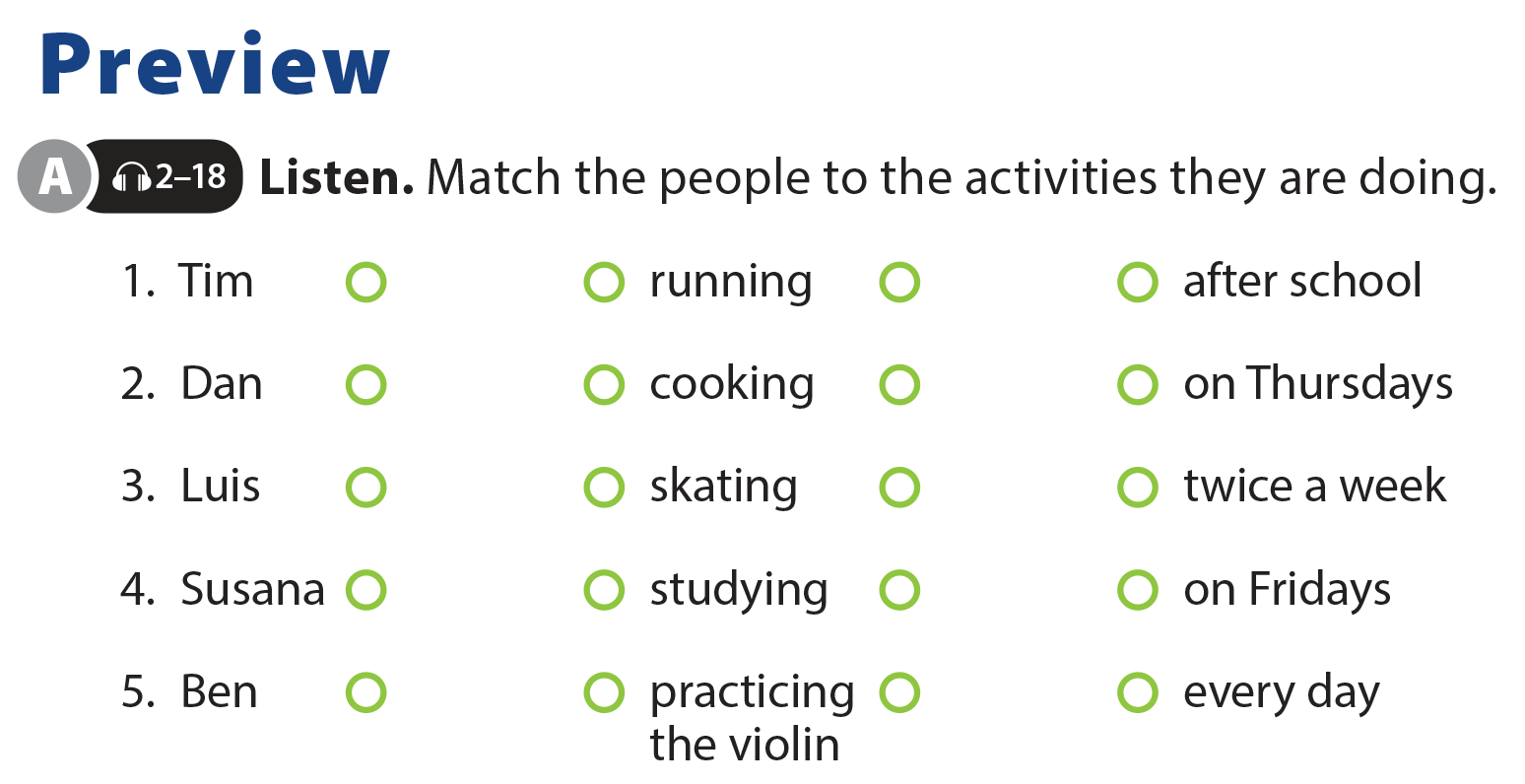 I OFTEN PLAY GAMES AFTER SCHOOL.
UNIT 9
PREVIEW
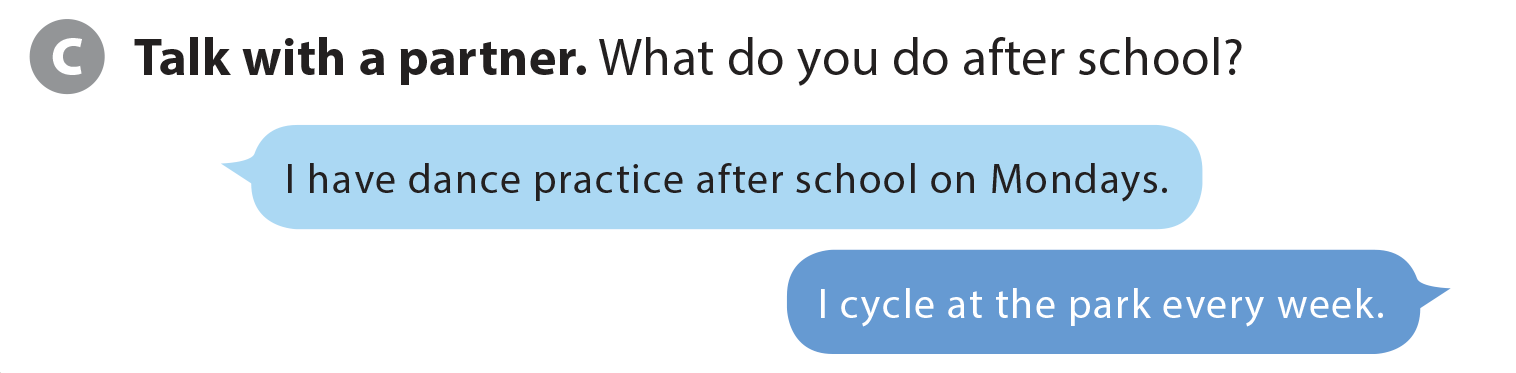 WHAT DO YOU LIKE TO DO?
I OFTEN PLAY GAMES AFTER SCHOOL.
UNIT 9
LANGUAGE FOCUS
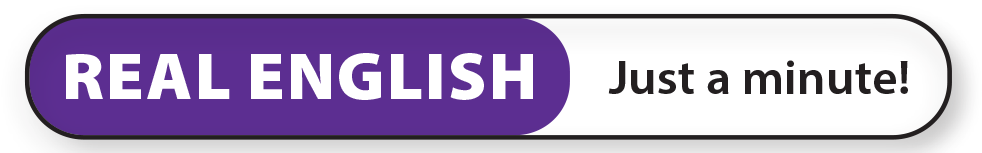 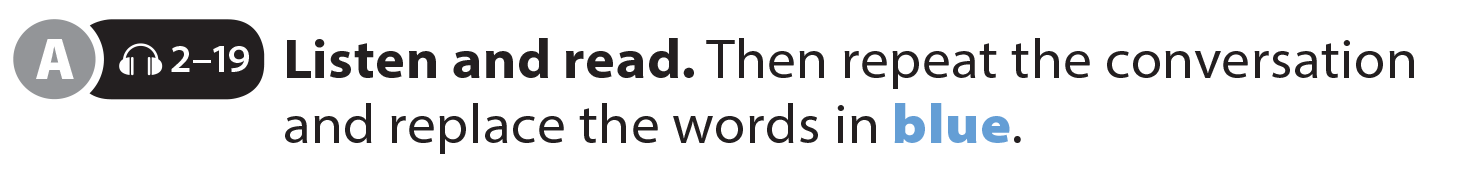 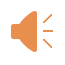 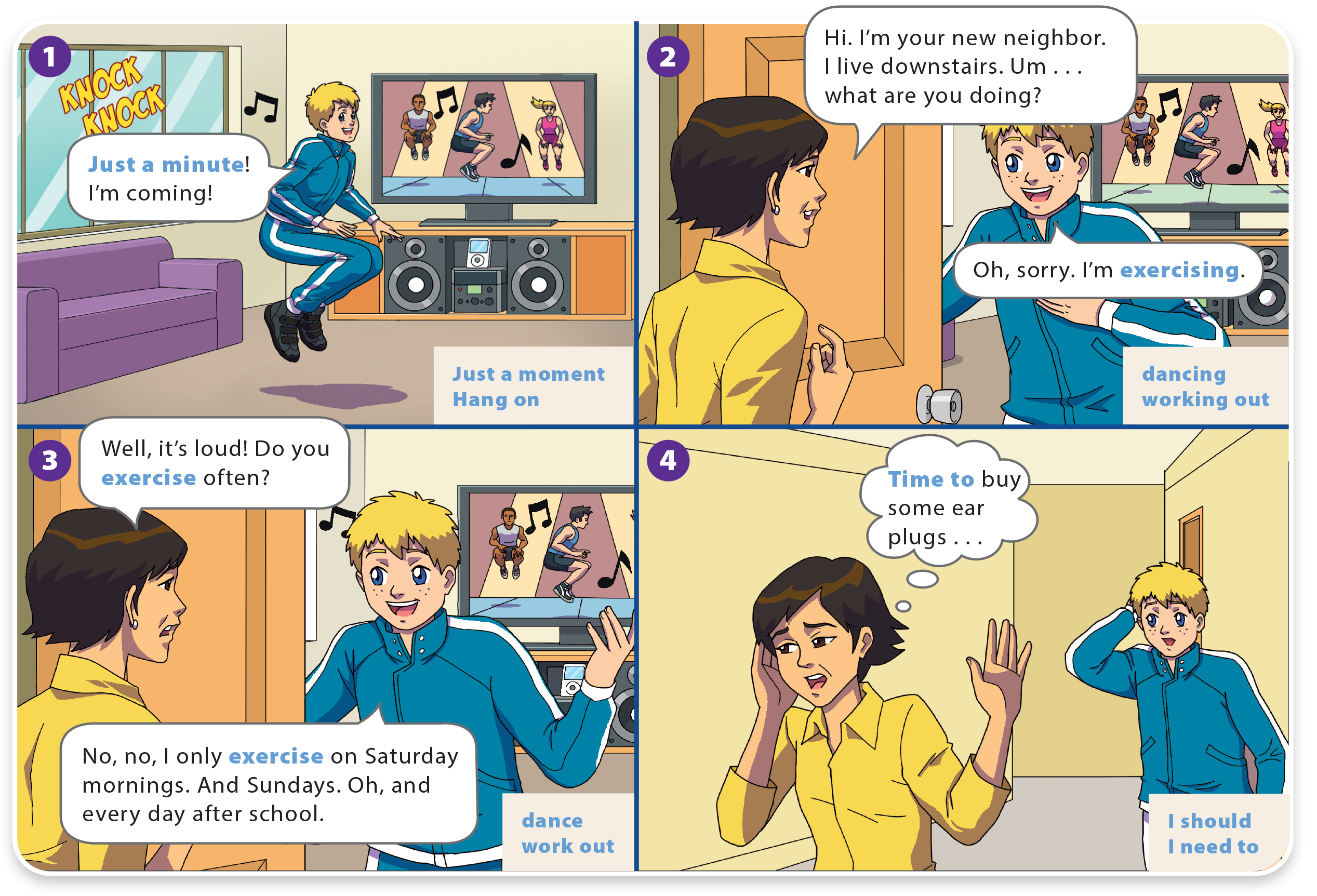 WHAT DO YOU LIKE TO DO?
I OFTEN PLAY GAMES AFTER SCHOOL.
UNIT 9
LANGUAGE FOCUS
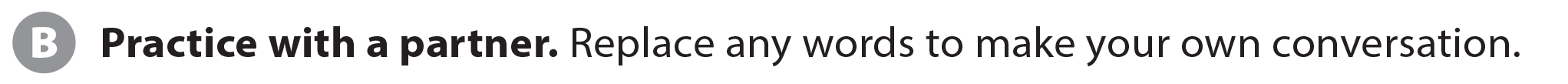 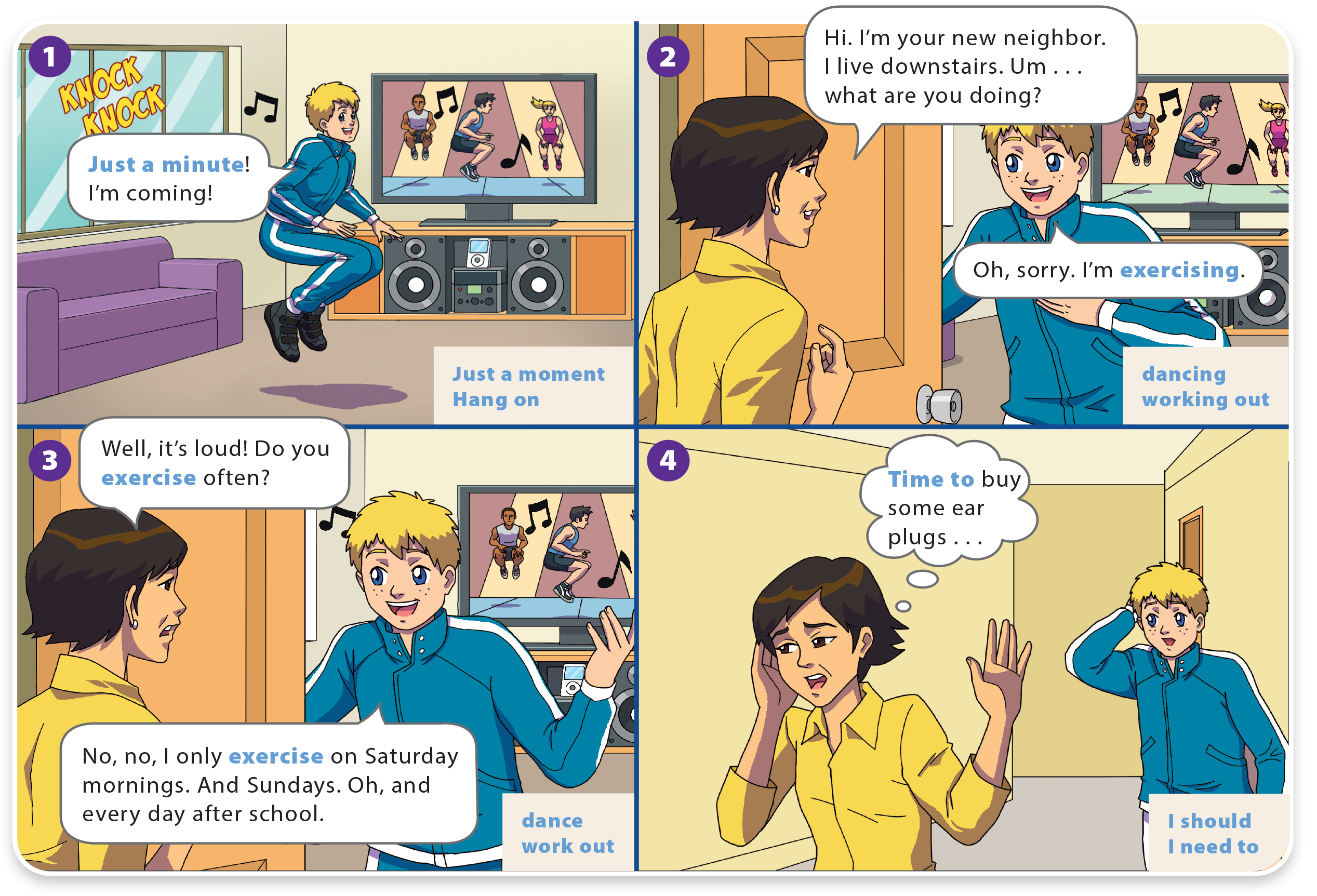 I OFTEN PLAY GAMES AFTER SCHOOL.
UNIT 9
LANGUAGE FOCUS
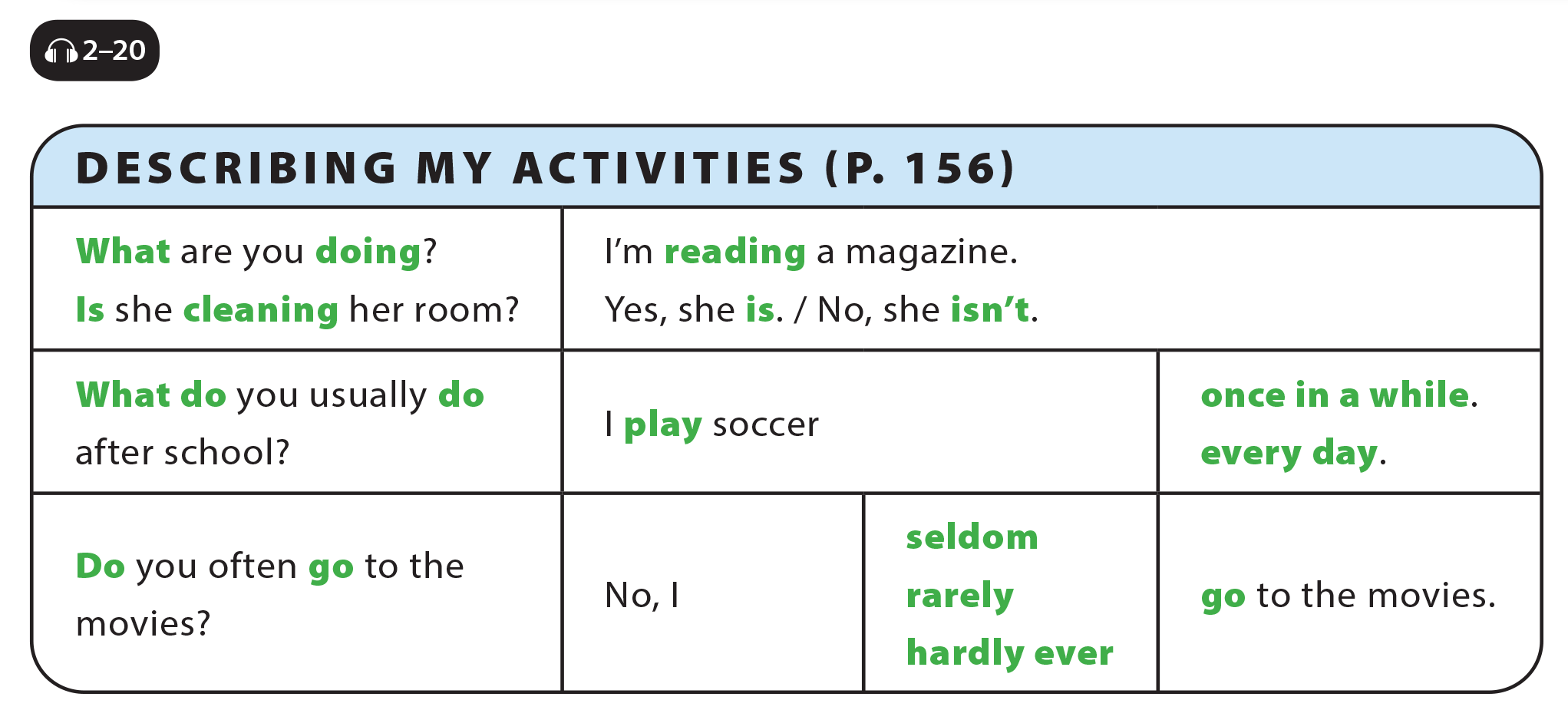 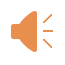 I OFTEN PLAY GAMES AFTER SCHOOL.
UNIT 9
GRAMMAR REFERENCE
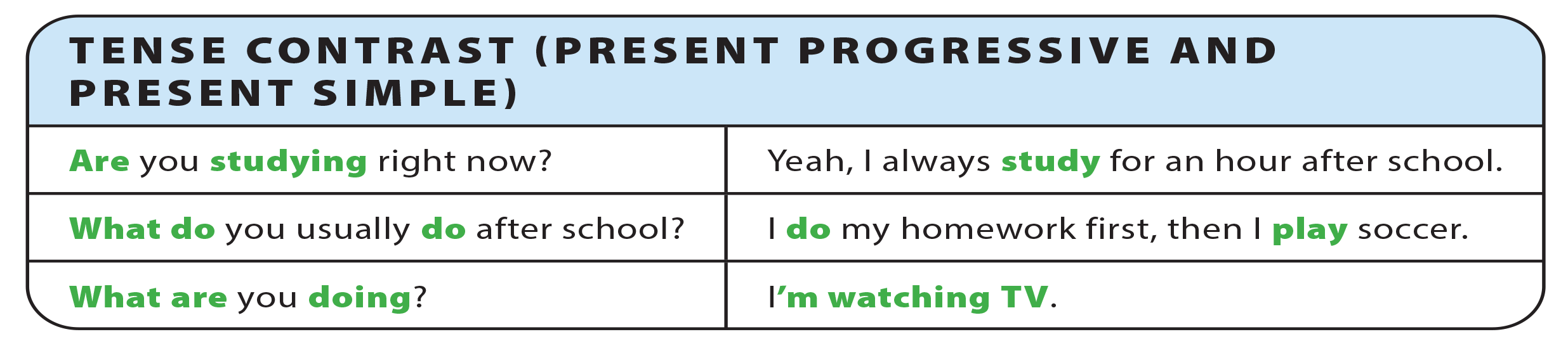 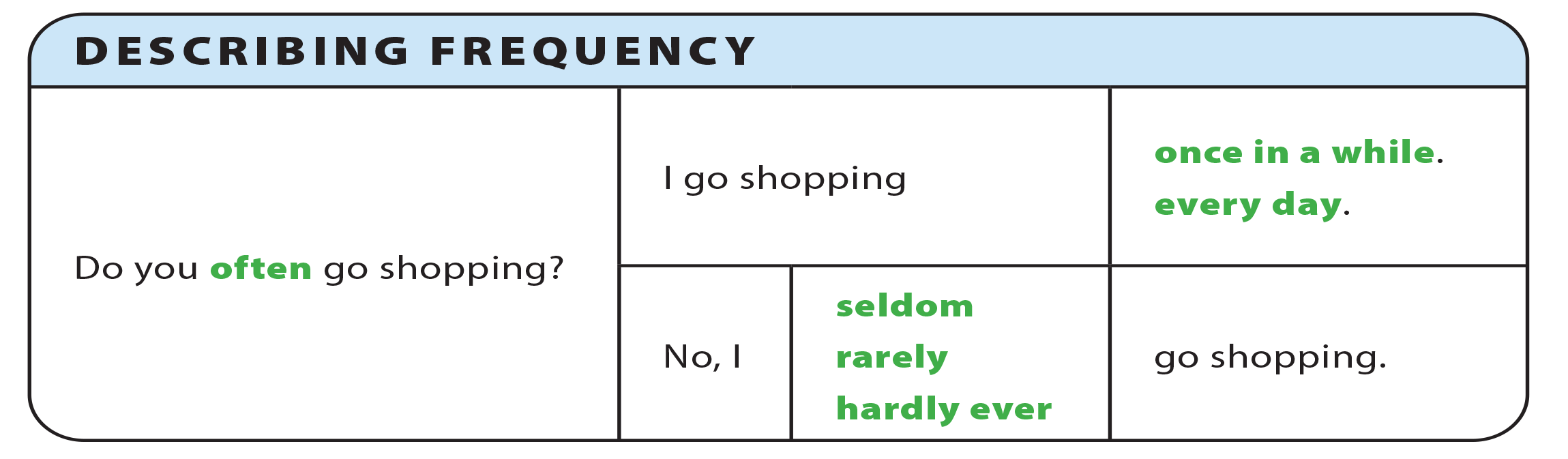 I OFTEN PLAY GAMES AFTER SCHOOL.
UNIT 9
LANGUAGE FOCUS
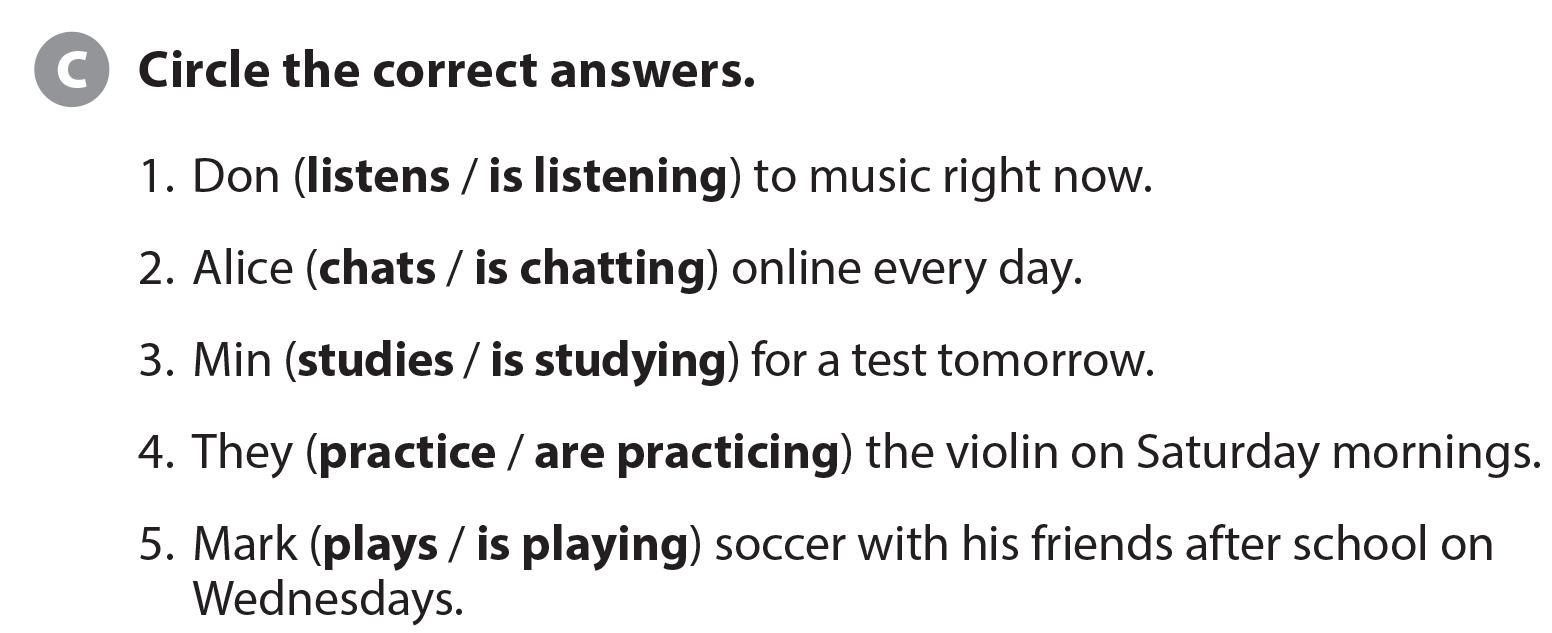 I OFTEN PLAY GAMES AFTER SCHOOL.
UNIT 9
LANGUAGE FOCUS
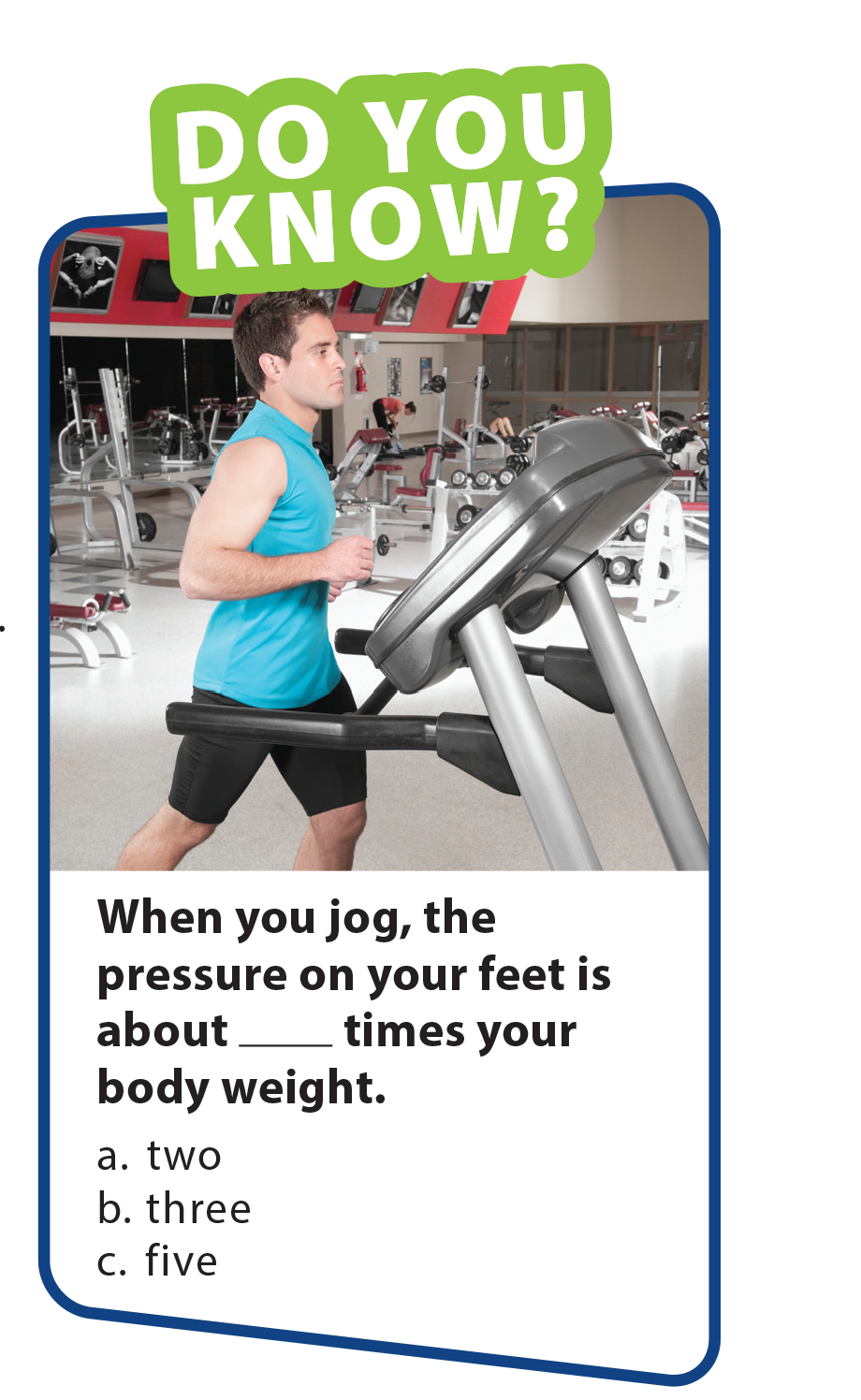 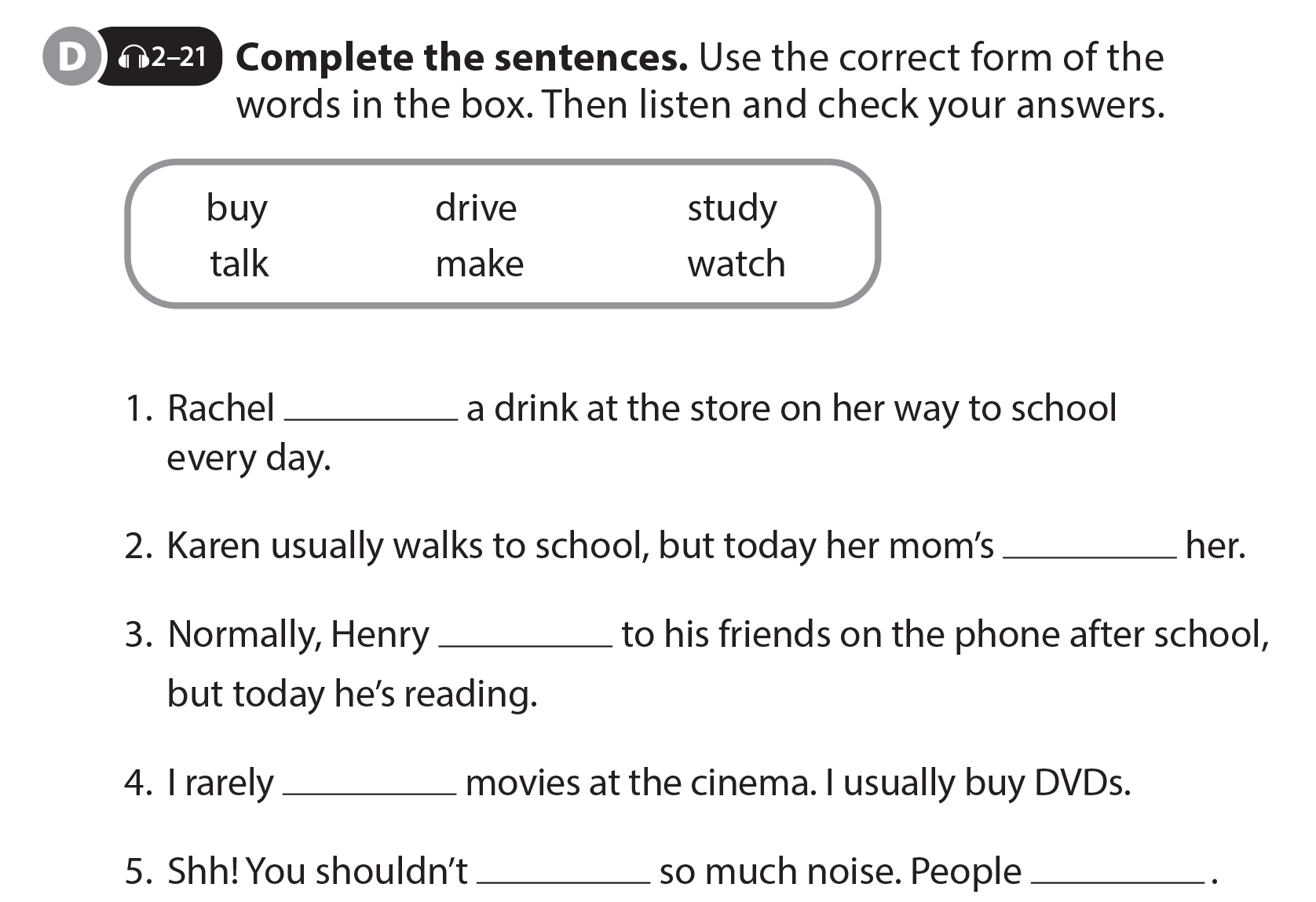 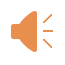 buys
driving
talks
watch
make
are studying
I OFTEN PLAY GAMES AFTER SCHOOL.
UNIT 9
LANGUAGE FOCUS
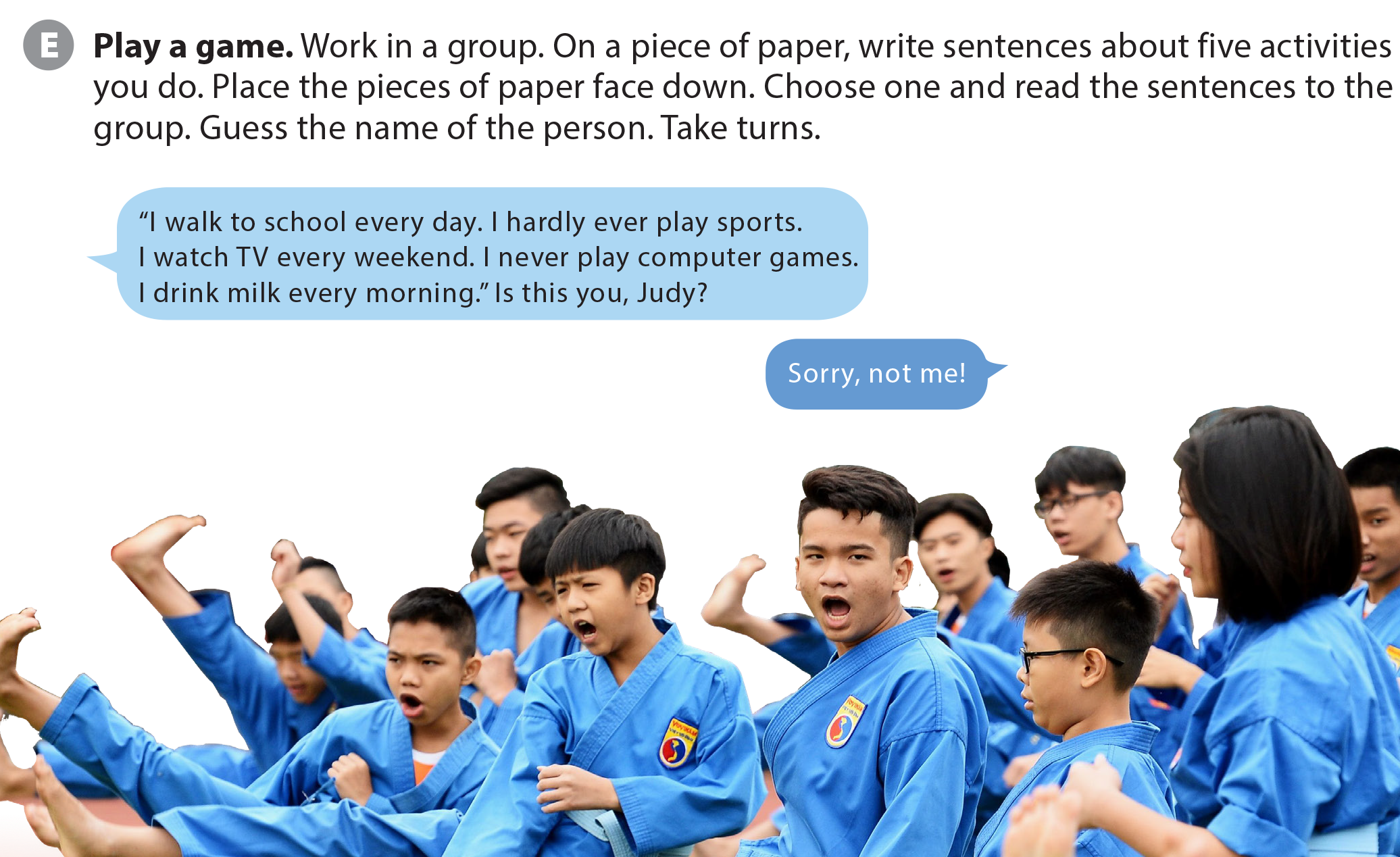 I OFTEN PLAY GAMES AFTER SCHOOL.
UNIT 9
THE REAL WORLD
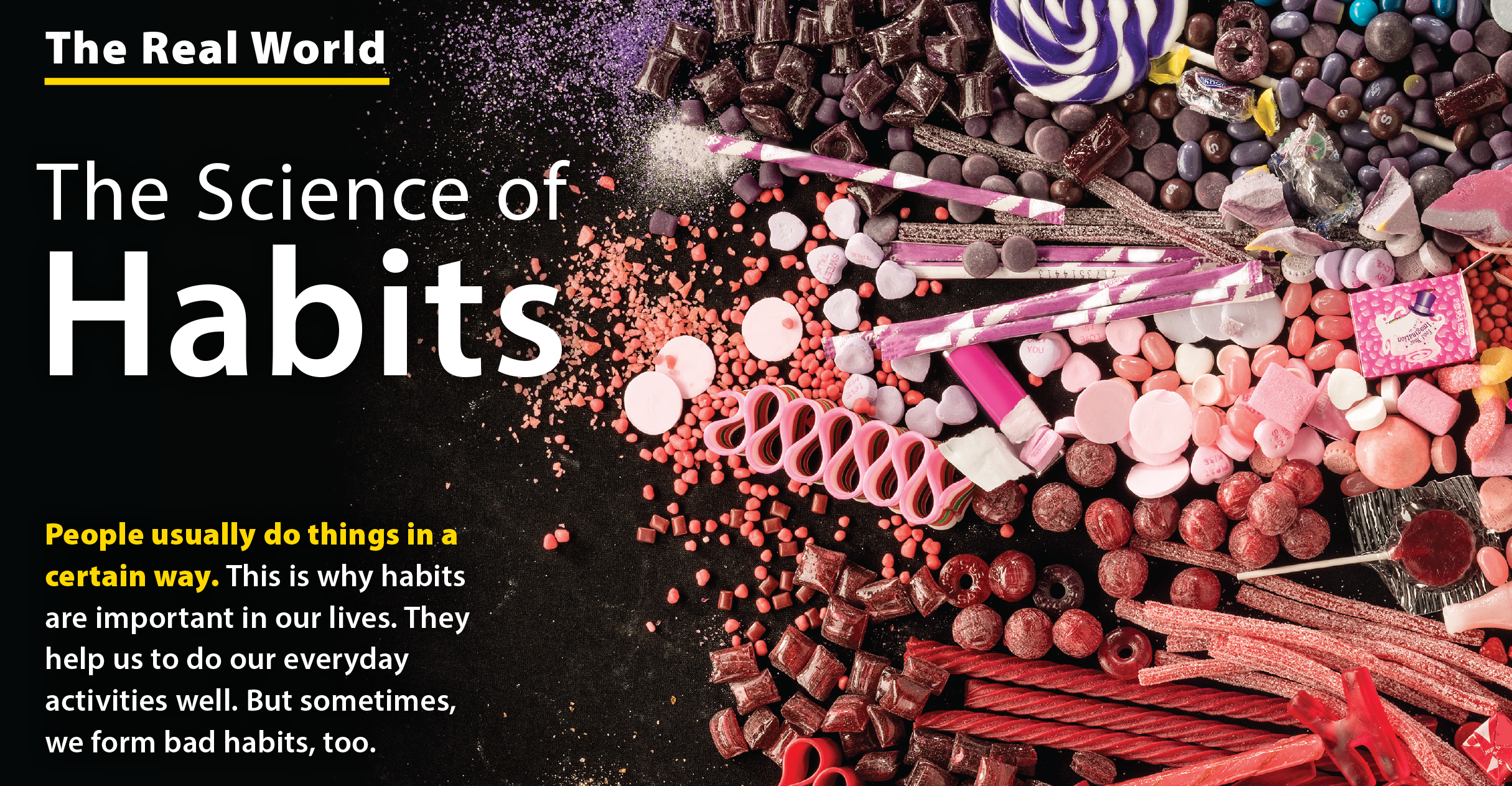 National Geographic Learning, a Cengage Company © 2022 Cengage Learning, Inc. ALL RIGHTS RESERVED. This presentation tool is intended for teaching purposes only and may not be scanned, copied, duplicated, or posted to a publicly accessible platform in whole or in part.
I OFTEN PLAY GAMES AFTER SCHOOL.
UNIT 9
THE REAL WORLD
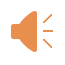 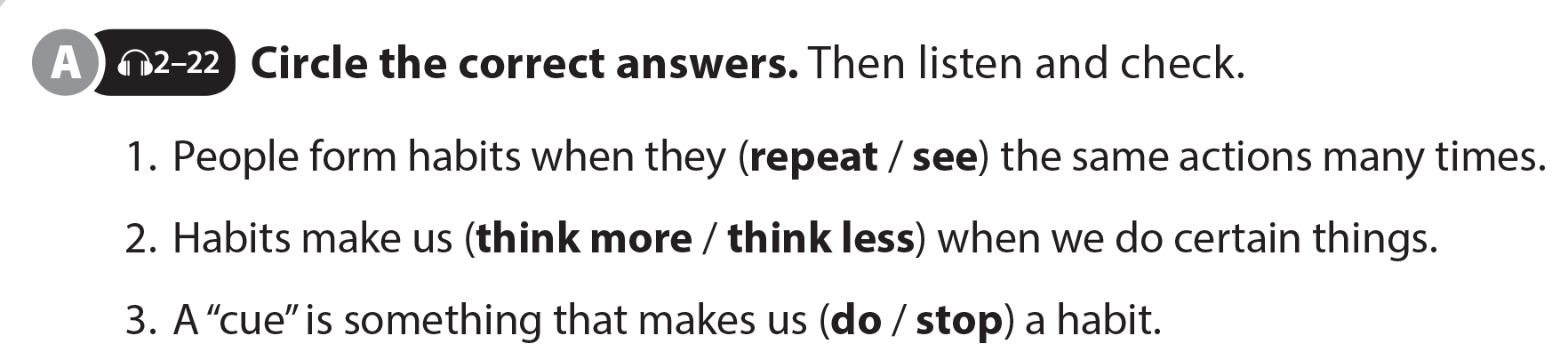 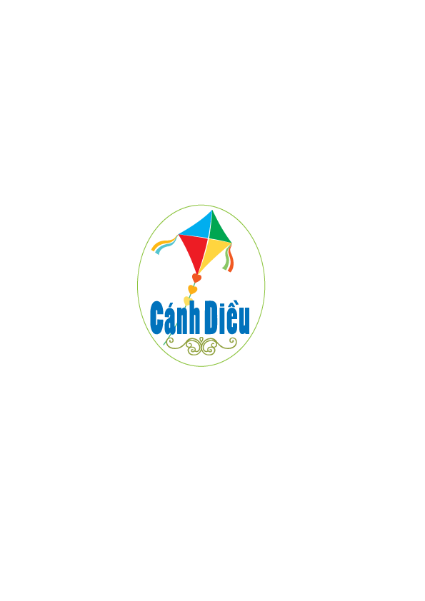 I OFTEN PLAY GAMES AFTER SCHOOL.
UNIT 9
THE REAL WORLD
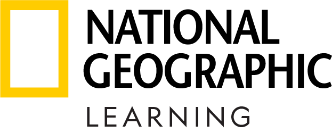 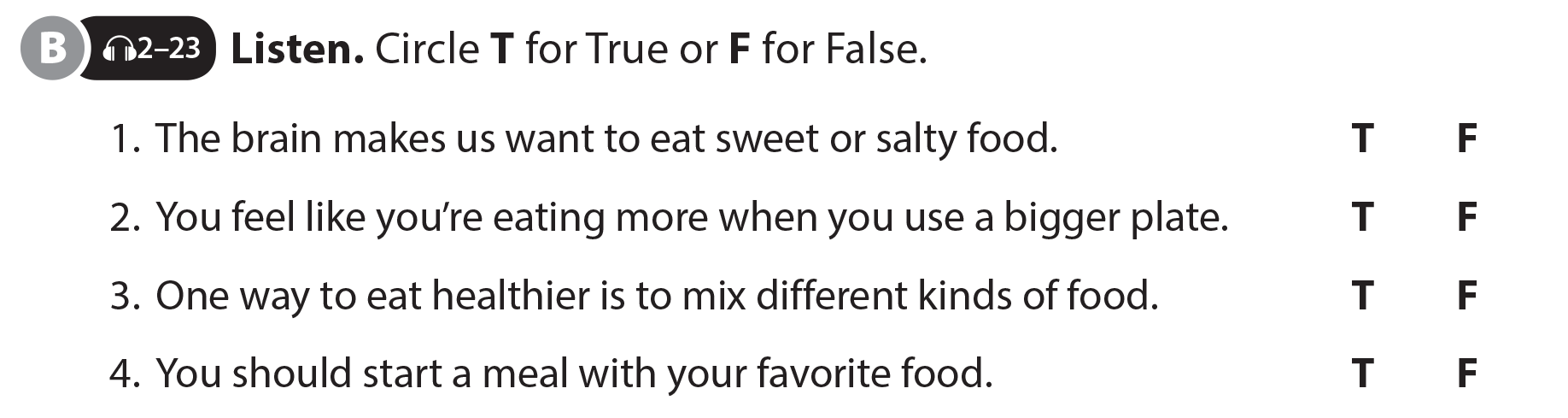 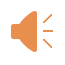 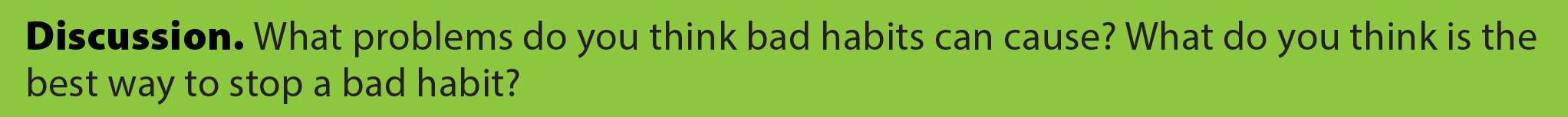 National Geographic Learning, a Cengage Company © 2022 Cengage Learning, Inc. ALL RIGHTS RESERVED. This presentation tool is intended for teaching purposes only and may not be scanned, copied, duplicated, or posted to a publicly accessible platform in whole or in part.
I OFTEN PLAY GAMES AFTER SCHOOL.
UNIT 9
PRONUNCIATION
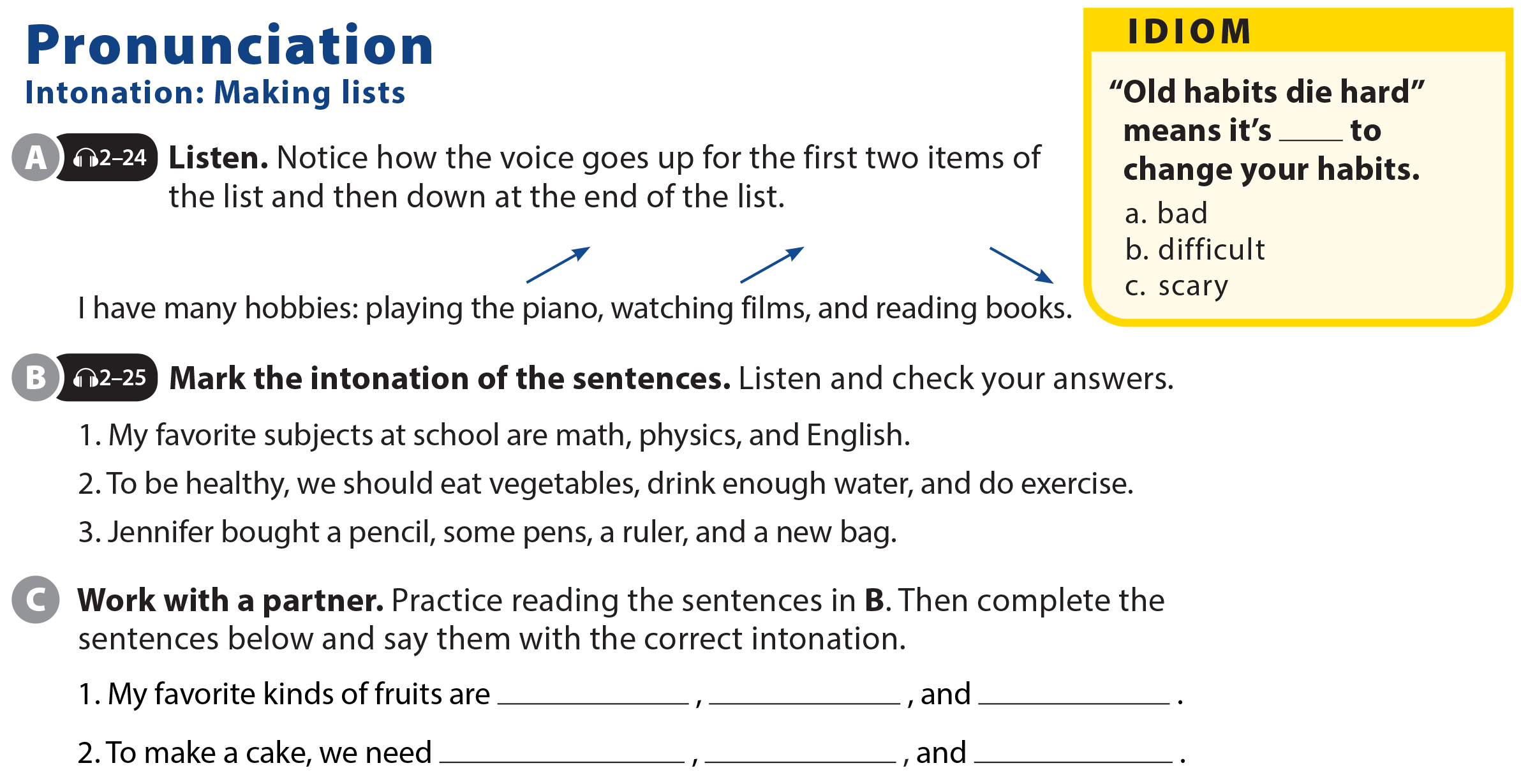 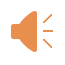 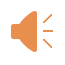 I OFTEN PLAY GAMES AFTER SCHOOL.
UNIT 9
COMMUNICATION
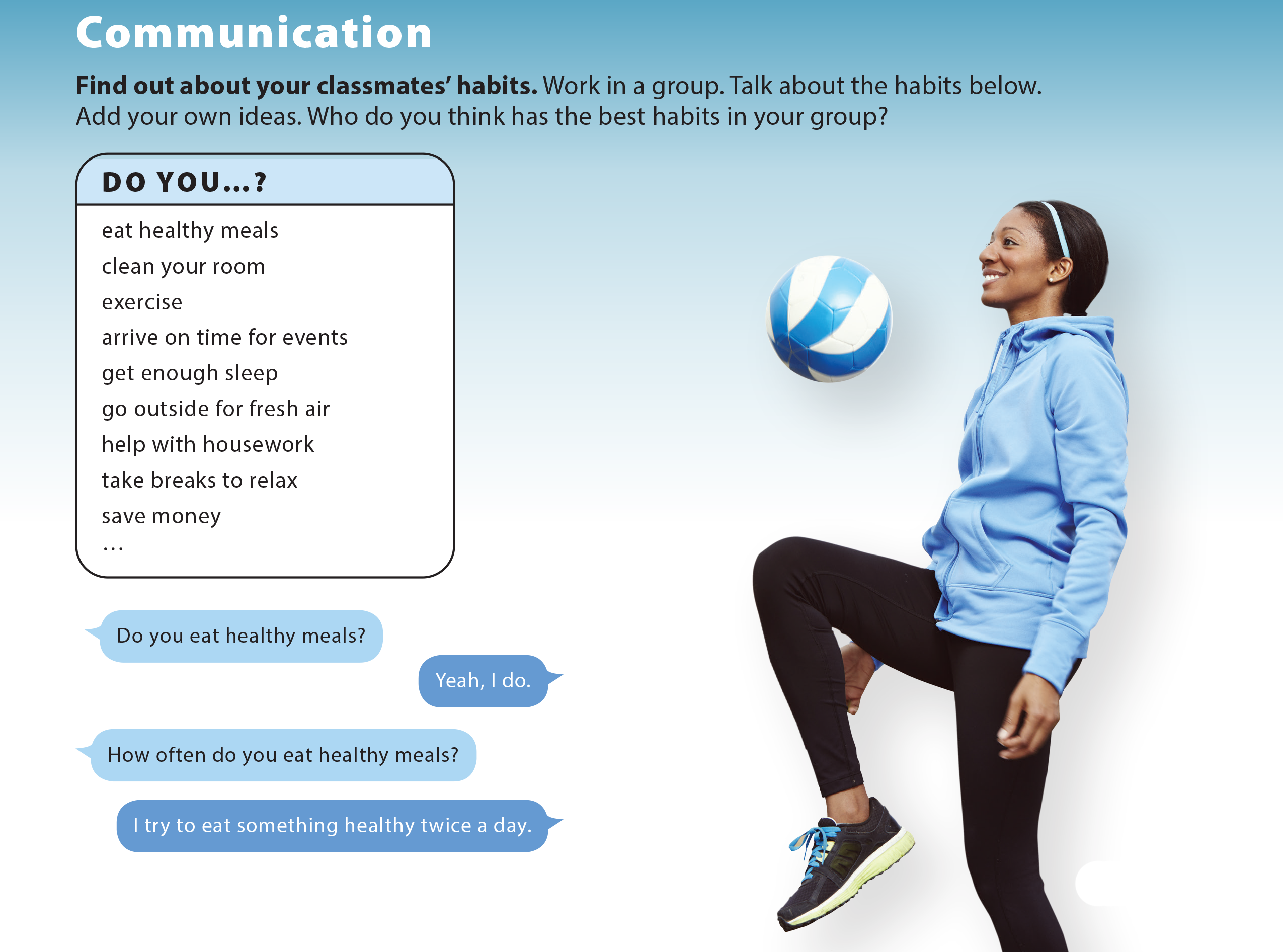